工研院PPT模板
讲师：AIRXI2001
时间：20XX-XX-XX
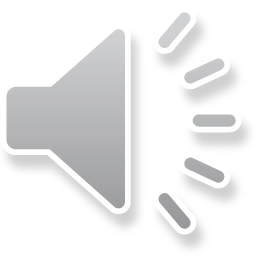 目录/Contents
XXXX
XXXX
XXXX
XXXX
标题文字
※ XXXX
※ XXXX
※ XXXX
※ XXXX
※ XXXX
※ XXXX
XX
XX
XX
XX
XX
XX
XX
XX
标题文字
图片
XXXXXX：
XXXXXXX
XXXXXXX
XXXXXXX
XXXXXXX
XXXXXXX
XXXXXXX
XXXXXXX
XXXXXXX
标题文字
点击输入标题
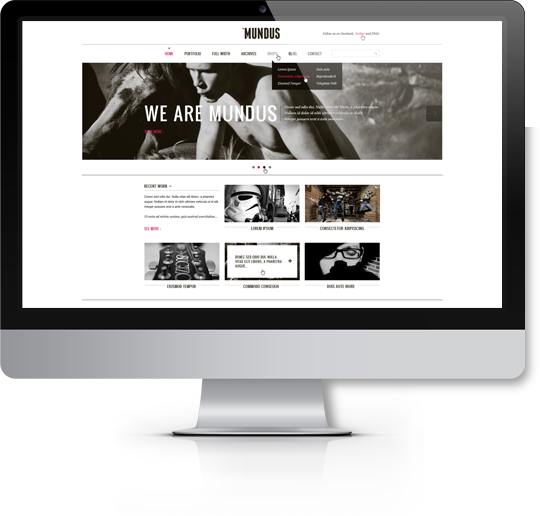 您的内容打在这里，或者通过复制您的文本后，在此框中选择粘贴，
点击输入标题
您的内容打在这里，或者通过复制您的文本后，在此框中选择粘贴，
点击输入标题
您的内容打在这里，或者通过复制您的文本后，在此框中选择粘贴，
标题文字
XXXX
XXXXXX
XX
XX
XX
XX
您的内容打在这里，或者通过复制您的文本后，在此框中选择粘贴，并选择只保留文字。
您的内容打在这里，或者通过复制您的文本后，在此框中选择粘贴，并选择只保留文字。
您的内容打在这里，或者通过复制您的文本后，在此框中选择粘贴，并选择只保留文字。
您的内容打在这里，或者通过复制您的文本后，在此框中选择粘贴，并选择只保留文字。
标题文字
您的内容打在这里，或者通过复制您的文本后，在此框中选项粘贴，并选择只保留文字。您的内容打在这里，或者通过复制您的文本后，在此框中选项粘贴，并选择只保留文字。
XXXX
XXXX
XXXX
您的内容打在这里，或者通过复制您的文本
您的内容打在这里，或者通过复制您的文本
您的内容打在这里，或者通过复制您的文本后
标题文字
输入标题文字
您的内容打在这里，或者通过复制您的文本后，在此框中选择粘贴，并选择只保留文字。
02
03
01
02
03
输入标题文字
您的内容打在这里，或者通过复制您的文本后，在此框中选择粘贴，并选择只保留文字。
01
输入标题文字
您的内容打在这里，或者通过复制您的文本后，在此框中选择粘贴，并选择只保留文字。
标题文字
点击输入标题
您的内容打在这里，或者通过复制您的文本后，在此框中选择粘贴，并选择只保留文字。
点击输入标题
您的内容打在这里，或者通过复制您的文本后，在此框中选择粘贴，并选择只保留文字。
点击输入标题
您的内容打在这里，或者通过复制您的文本后，在此框中选择粘贴，并选择只保留文字。
点击输入标题
您的内容打在这里，或者通过复制您的文本后，在此框中选择粘贴，并选择只保留文字。
02
04
03
01
XXXX
※ XXXX
※ XXXX
※ XXXX
※ XXXX
※ XXXX
※ XXXX
标题文字
04
03
01
02
XXXX
XXXX
XXXX
XXXX
您的内容打在这里，或者通过复制您的文本后，在此框中选项粘贴，并选择只保留文字。
您的内容打在这里，或者通过复制您的文本后，在此框中选项粘贴，并选择只保留文字。
您的内容打在这里，或者通过复制您的文本后，在此框中选项粘贴，并选择只保留文字。
您的内容打在这里，或者通过复制您的文本后，在此框中选项粘贴，并选择只保留文字。
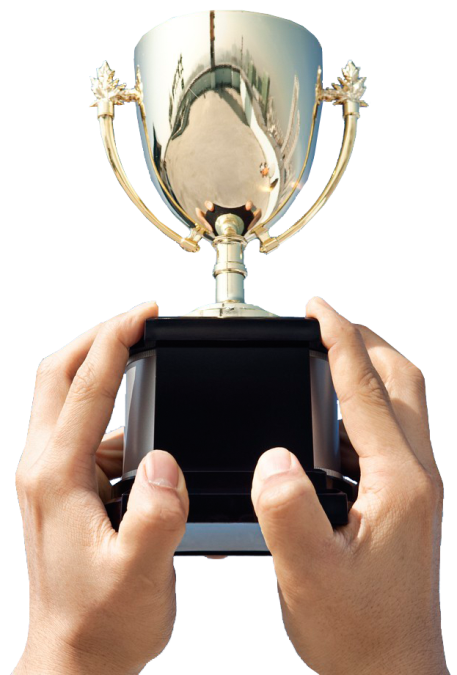 标题文字
您的标题文字
01
您的标题文字
您的标题文字
XX
XXX
02
XX
XXX
您的标题文字
您的标题文字
您的标题文字
标题文字
XXXX
XXXX
您的内容打在这里，或者通过复制您的文本后，在此框中选择粘贴，并选择只保留文字。
XXXX
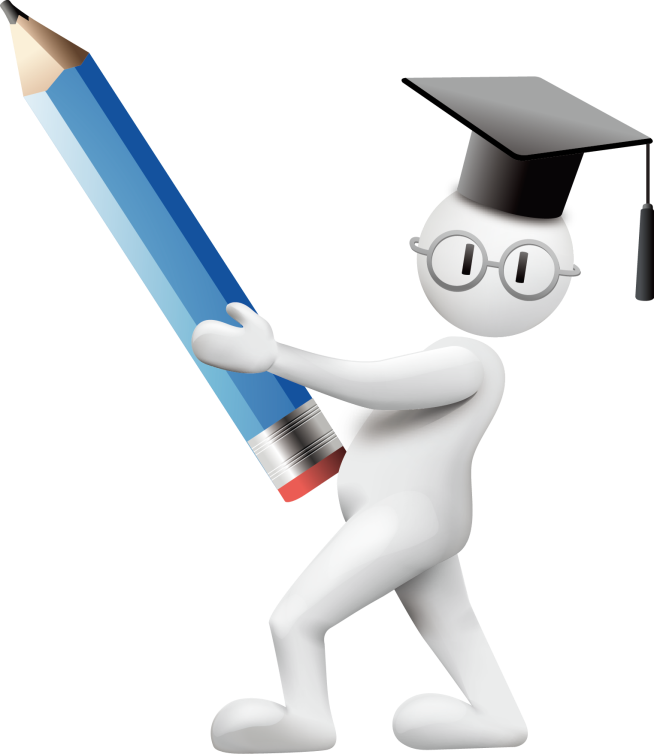 XXXX
您的内容打在这里，或者通过复制您的文本后，在此框中选择粘贴，并选择只保留文字。
XXXX
您的内容打在这里，或者通过复制您的文本后，在此框中选择粘贴，并选择只保留文字。
XXXX
XXXX
您的内容打在这里，或者通过复制您的文本后，在此框中选择粘贴，并选择只保留文字。
XXXX
标题文字
XXXX
XXXX
您的内容打在这里，或者通过复制您的文本后，在此框中选择粘贴，并选择只保留文字。
您的内容打在这里，或者通过复制您的文本后，在此框中选择粘贴，并选择只保留文字。
XXXX
XXXX
您的内容打在这里，或者通过复制您的文本后，在此框中选择粘贴，并选择只保留文字。
您的内容打在这里，或者通过复制您的文本后，在此框中选择粘贴，并选择只保留文字。
标题文字
您的内容打在这里，或者通过复制您的文本后，在此框中选择粘贴，并选择只保留文字。
标题内容
您的内容打在这里，或者通过复制您的文本后，在此框中选择粘贴，并选择只保留文字。
标题内容
您的内容打在这里，或者通过复制您的文本后，在此框中选择粘贴，并选择只保留文字。
标题内容
您的内容打在这里，或者通过复制您的文本后，在此框中选择粘贴，并选择只保留文字。
标题
内容
标题
内容
标题
内容
标题文字
添加标题文字内容
点击添加文本点击添加文本
点击添加文本点击添加文本
点击添加文本点击添加文本
标题文字
点击添加文本点击添加文本
点击添加文本点击添加文本
点击添加文本点击添加文本
标题文字
点击添加文本点击添加文本
点击添加文本点击添加文本
点击添加文本点击添加文本
标题文字
点击添加文本点击添加文本
点击添加文本点击添加文本
点击添加文本点击添加文本
标题文字
XXXX
※ XXXX
※ XXXX
※ XXXX
※ XXXX
※ XXXX
※ XXXX
※ XXXX
※ XXXX
标题文字
图片
图片
图片
XXXXXX
XXXXXXXXXXXXXXXXXXXXXXXXXXXXXXXXXXXXXXXXXXXXXXXX
XXXXX
XXXXX
XXXXXX
XXXXX
XXXXX
XXXXX
XXXXX
标题文字
XXXXXX
XXXXXX
XXXXXX
XXXXX
XXXXX
XXXXX
XXXXX
1
2
3
4
5
6
7
标题文字
图片
XXXXXXXXX
您的内容打在这里，或者通过复制您的文本后，在此框中选择粘贴，并选择只保留文字。
您的内容打在这里，或者通过复制您的文本后，在此框中选择粘贴，并选择只保留文字。
XXXXXXXXXXX
XXXXXXXXXXX
您的内容打在这里，或者通过复制您的文本后，在此框中选择粘贴，并选择只保留文字。
标题文字
XXXXX
XXXXX
您的内容打在这里，或者通过复制您的文本后，在此框中选择粘贴，并选择只保留文字。
您的内容打在这里，或者通过复制您的文本后，在此框中选择粘贴，并选择只保留文字。
XXXXX
XXXXX
您的内容打在这里，或者通过复制您的文本后，在此框中选择粘贴，并选择只保留文字。
您的内容打在这里，或者通过复制您的文本后，在此框中选择粘贴，并选择只保留文字。
标题文字
您的内容打在这里，或者通过复制您的文本后，在此框中选择粘贴，并选择只保留文字。
您的内容打在这里，或者通过复制您的文本后，在此框中选择粘贴，并选择只保留文字。
您的内容打在这里，或者通过复制您的文本后，在此框中选择粘贴，并选择只保留文字。
您的内容打在这里，或者通过复制您的文本后，在此框中选择粘贴，并选择只保留文字。
XXX
XXXX
XXX
XXX
标题文字
您的内容打在这里，或者通过复制您的文本后，在此框中选择粘贴，并选择只保留文字。
您的内容打在这里，或者通过复制您的文本后，在此框中选择粘贴，并选择只保留文字。
XX
XX
01
02
03
04
05
您的内容打在这里，或者通过复制您的文本后，在此框中选择粘贴，并选择只保留文字。
您的内容打在这里，或者通过复制您的文本后，在此框中选择粘贴，并选择只保留文字。
您的内容打在这里，或者通过复制您的文本后，在此框中选择粘贴，并选择只保留文字。
XXXXX
输入标题文字
输入标题文字
输入标题文字
您的内容打在这里，或者通过复制您的文本后，在此框中选择粘贴，并选择只保留文字。
您的内容打在这里，或者通过复制您的文本后，在此框中选择粘贴，并选择只保留文字。
您的内容打在这里，或者通过复制您的文本后，在此框中选择粘贴，并选择只保留文字。
标题文字
01
02
03
输入标题文字
您的内容打在这里，或者通过复制您的文本后，在此框中选择粘贴，
点击输入简要文字内容，文字内容需概括精炼，不用多余的文字修饰，言简意赅的说明分项内容……
输入标题文字
标题文字
您的内容打在这里，或者通过复制您的文本后，在此框中选择粘贴，
输入标题文字
您的内容打在这里，或者通过复制您的文本后，在此框中选择粘贴，
XXXX
※ XXXX
※ XXXX
※ XXXX
※ XXXX
※ XXXX
※ XXXX
标题文字
01
02
03
04
05
标题文字
点击输入简要文字内容，文字内容需概括精炼，不用多余的文字修饰。点击输入简要文字内容，文字内容需概括精炼，不用多余的文字修饰。
标题文字
XX
XX
标题文字
点击输入简要文字内容，文字内容需概括精炼，不用多余的文字修饰。点击输入简要文字内容，文字内容需概括精炼，不用多余的文字修饰。
标题文字
标题文字
标题文字
您的内容打在这里，或者通过复制您的文本后，在此框中选项粘贴，并选择只保留文字。
XX
1
您的内容打在这里，或者通过复制您的文本后，在此框中选项粘贴，并选择只保留文字。
2
您的内容打在这里，或者通过复制您的文本后，在此框中选项粘贴，并选择只保留文字。
3
您的内容打在这里，或者通过复制您的文本后，在此框中选项粘贴，并选择只保留文字。
4
您的内容打在这里，或者通过复制您的文本后，在此框中选项粘贴，并选择只保留文字。
5
标题文字
您的内容打在这里，或者通过复制您的文本后，在此框中选项粘贴，并选择只保留文字。
XX
1
您的内容打在这里，或者通过复制您的文本后，在此框中选项粘贴，并选择只保留文字。
2
您的内容打在这里，或者通过复制您的文本后，在此框中选项粘贴，并选择只保留文字。
3
您的内容打在这里，或者通过复制您的文本后，在此框中选项粘贴，并选择只保留文字。
4
您的内容打在这里，或者通过复制您的文本后，在此框中选项粘贴，并选择只保留文字。
5
标题文字
输入标题文字
您的内容打在这里，或者通过复制您的文本
输入标题文字
您的内容打在这里，或者通过复制您的文本
输入标题文字
您的内容打在这里，或者通过复制您的文本
输入标题文字
您的内容打在这里，或者通过复制您的文本
标题
内容
标题
内容
标题
内容
标题
内容
标题文字
您的内容打在这里，或者通过复制您的文本后，在此框中选项粘贴，并选择只保留文字。
1
标题
标题
您的内容打在这里，或者通过复制您的文本后，在此框中选项粘贴，并选择只保留文字。
2
标题
3
您的内容打在这里，或者通过复制您的文本后，在此框中选项粘贴，并选择只保留文字。
标题文字
输入标题文字
您的内容打在这里，或者通过复制您的文本后，在此框中选择粘贴，并选择只保留文字。
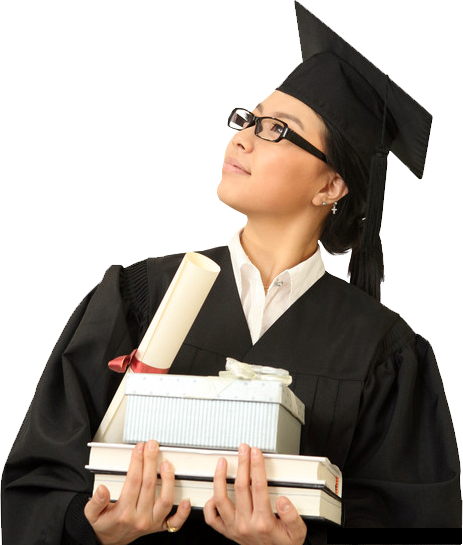 输入标题文字
您的内容打在这里，或者通过复制您的文本后，在此框中选择粘贴，并选择只保留文字。
输入标题文字
您的内容打在这里，或者通过复制您的文本后，在此框中选择粘贴，并选择只保留文字。
感谢聆听
讲师：AIRXI2001
时间：20XX-XX-XX